Lesson F    What’s that ?
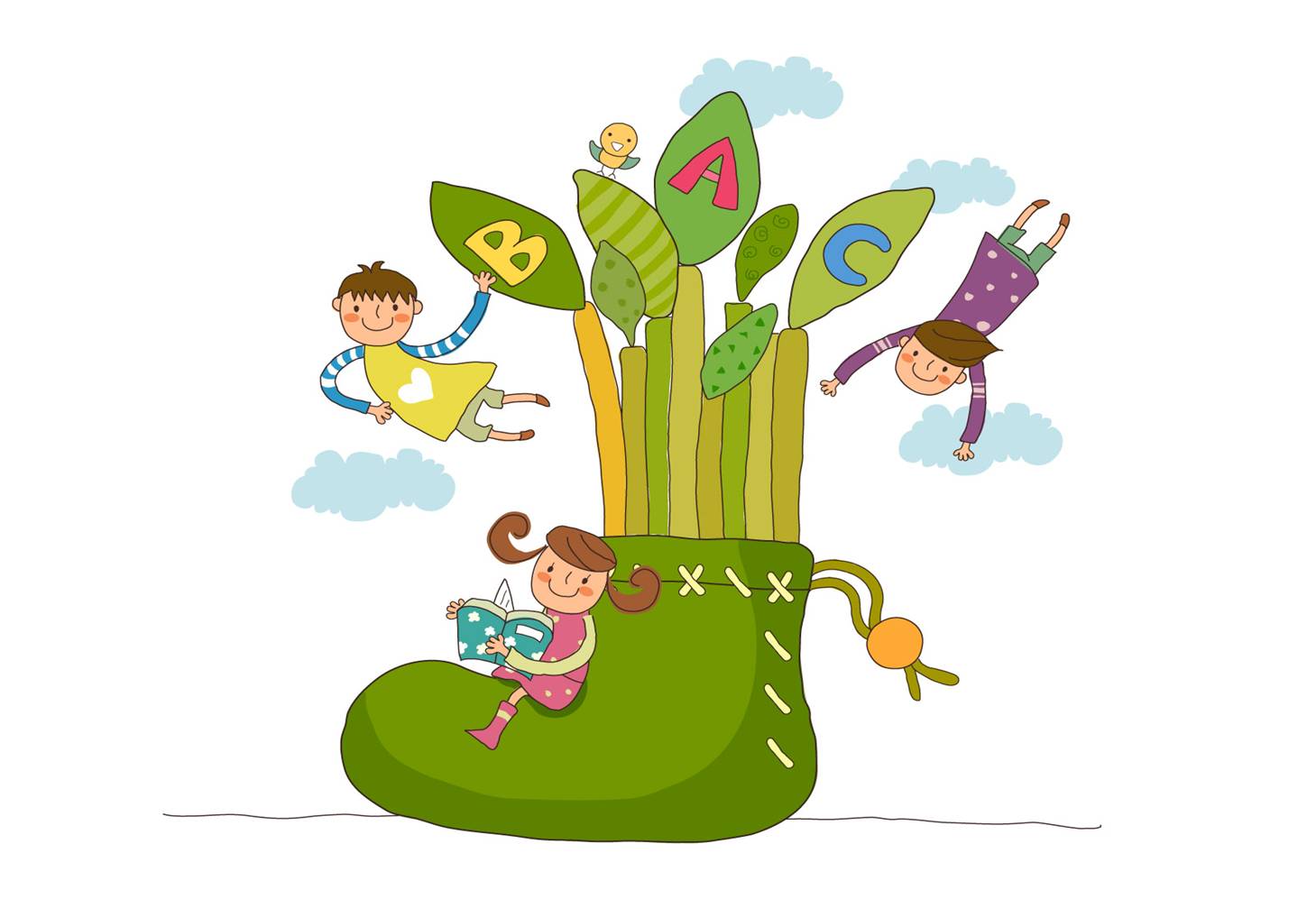 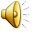 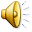 雅安市名山区实验小学      秦然
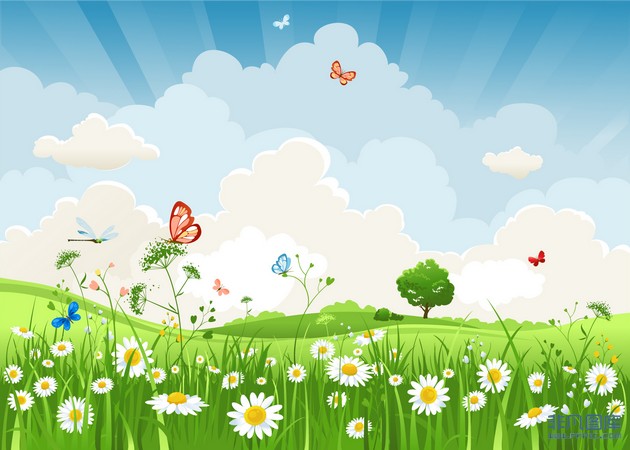 a
beautiful
picture
a
giraffe
an
ant
an
elephant
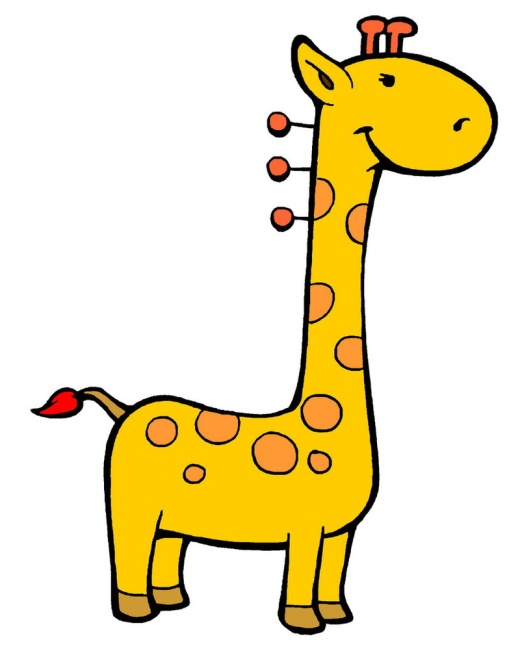 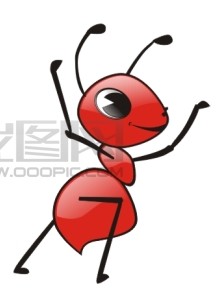 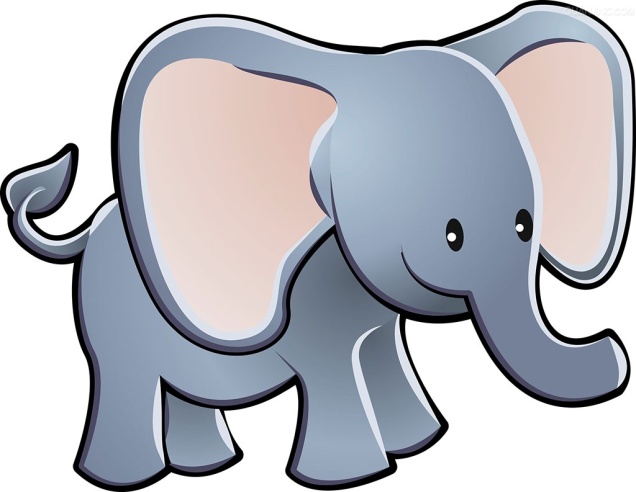 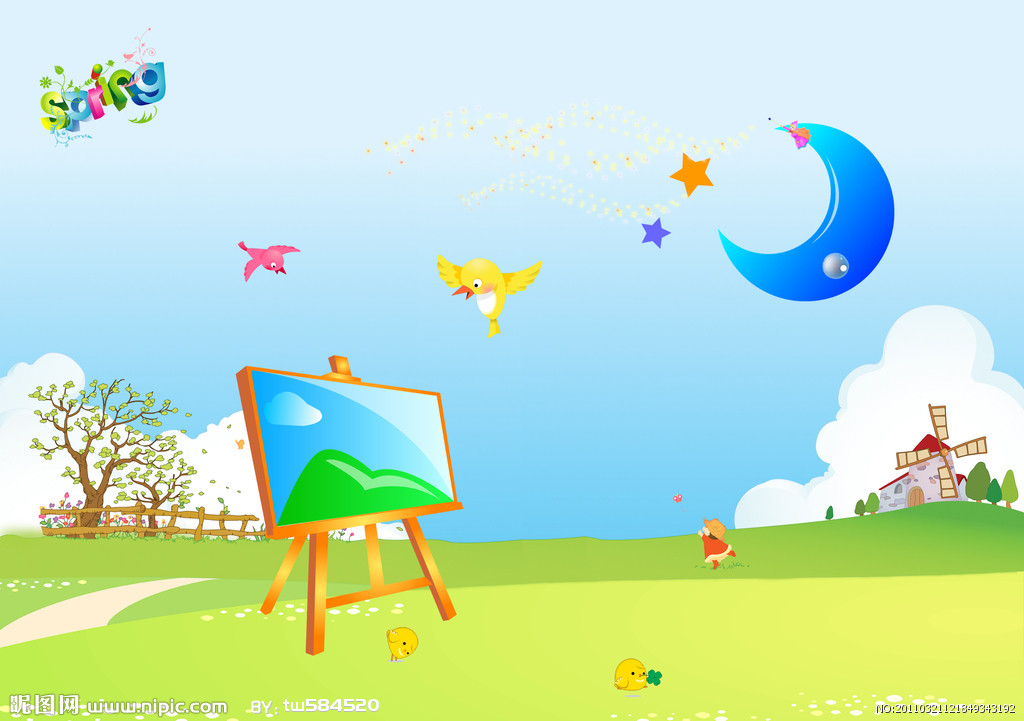 Lesson F    What’s that ?
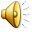 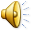 Wow! A beautiful picture!
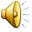 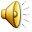 What’s this?
What’s that?
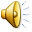 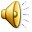 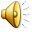 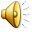 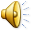 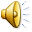 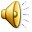 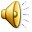 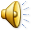 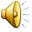 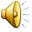 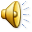 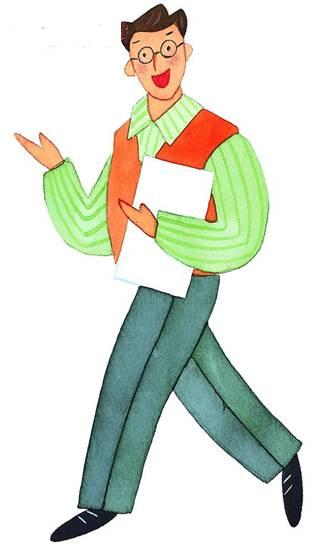 It’s a rabbit.
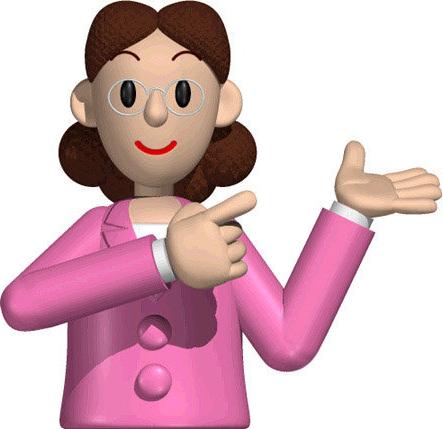 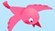 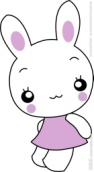 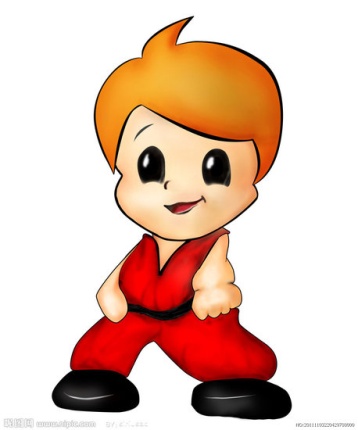 It’s a bird.
Thank you very much.
Your English is good.
Thank you !  Bye-bye!
雅安市名山区实验小学      秦然
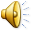